@LJMU_PGRs #PGRFest22
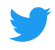 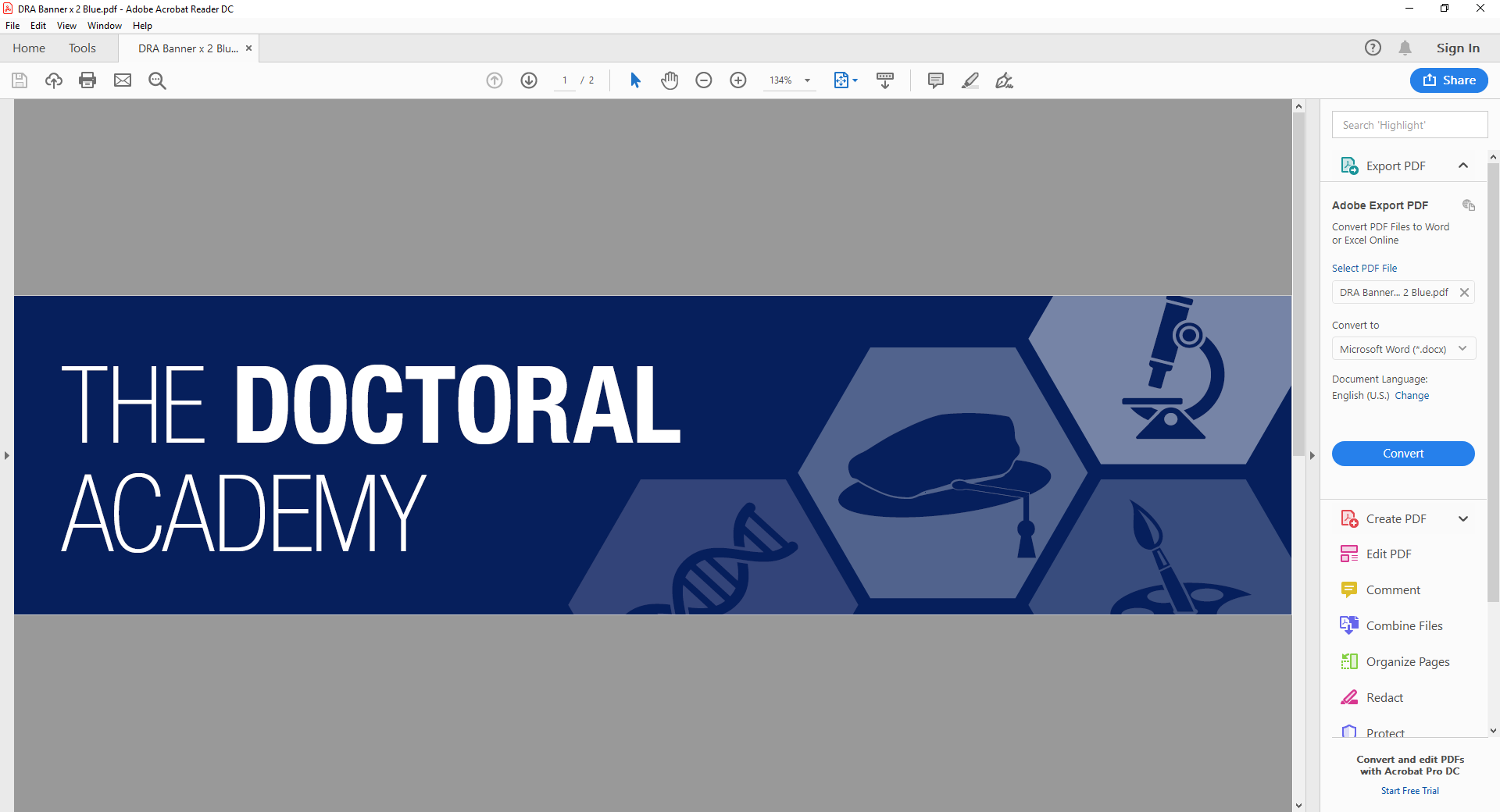 Postgraduate Festival 2022Posters Group 2:Mid and later-stage postgraduate researchers
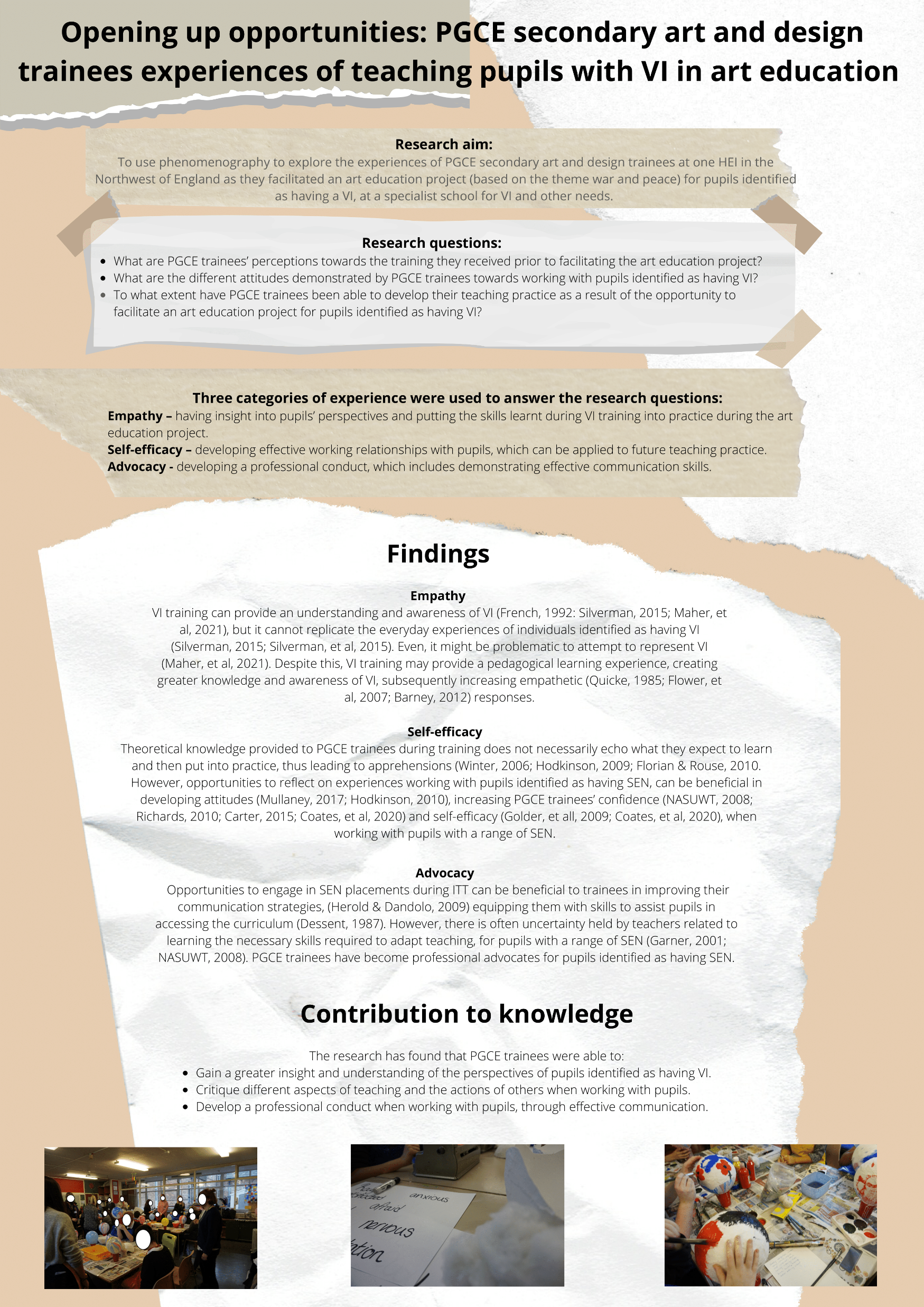 1. Harriet Dunn, EDN
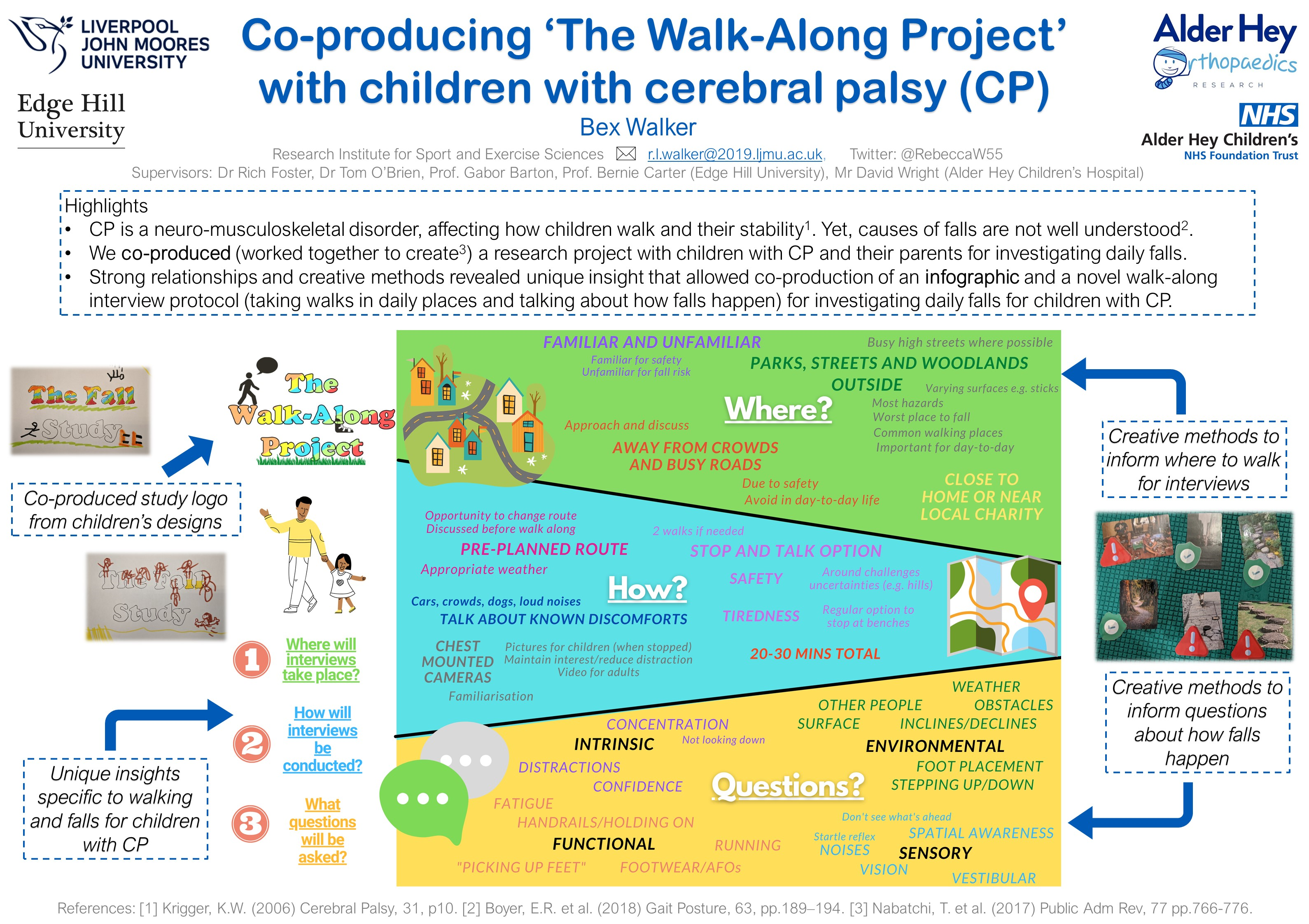 2. Bex Walker, SPS
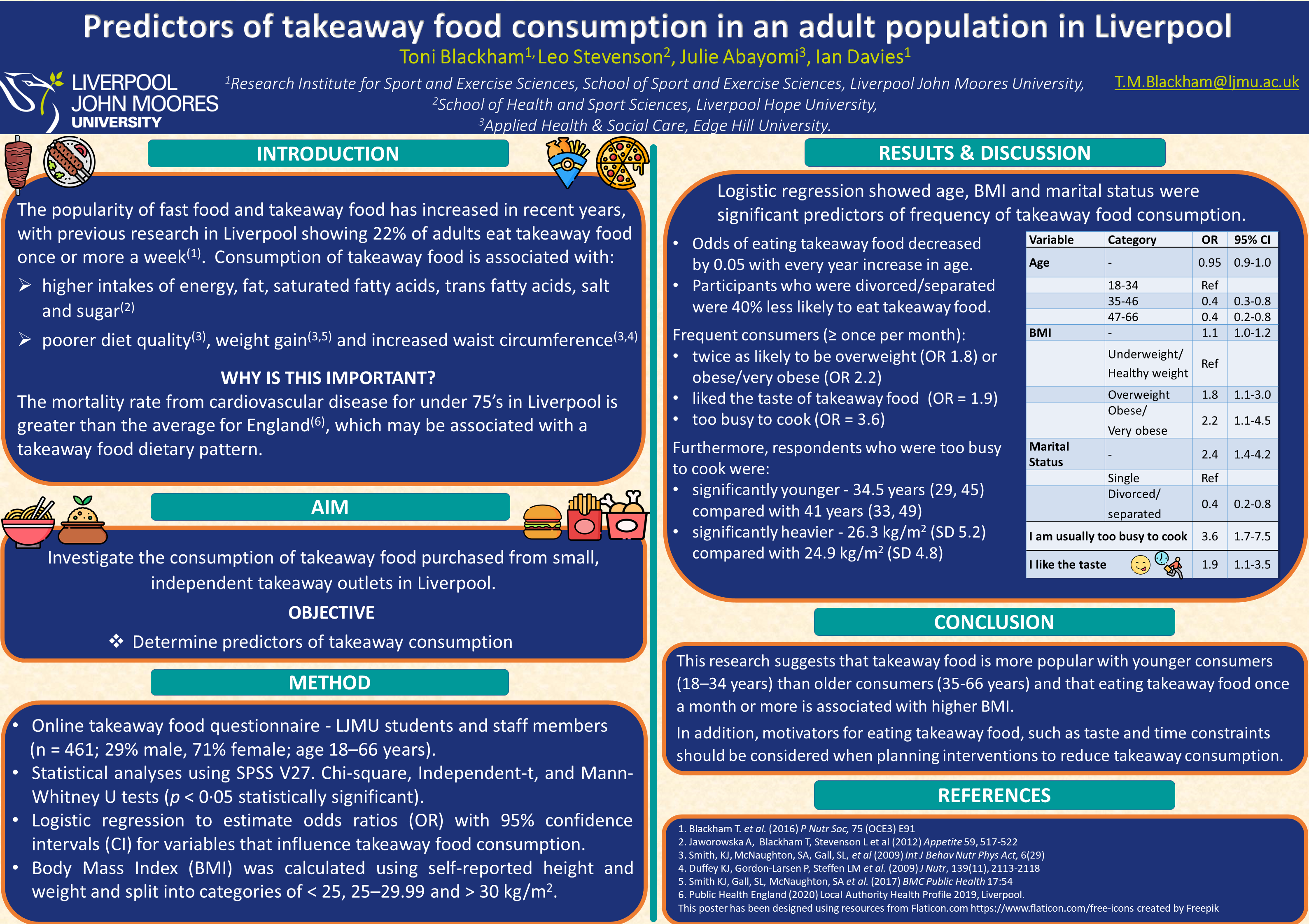 3. Toni 
Blackham, 
SPS
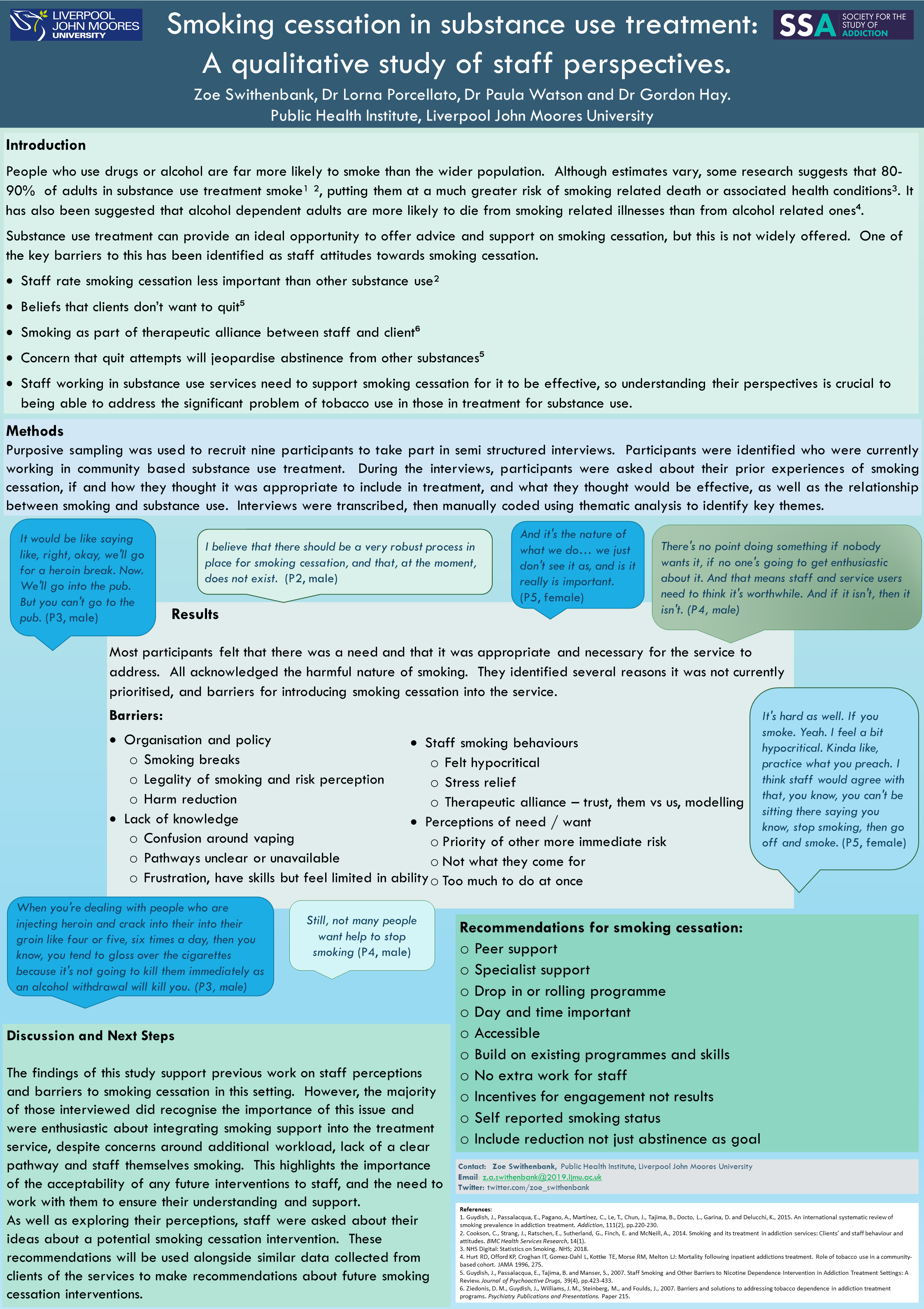 4. Zoe Swithenbank, PHI
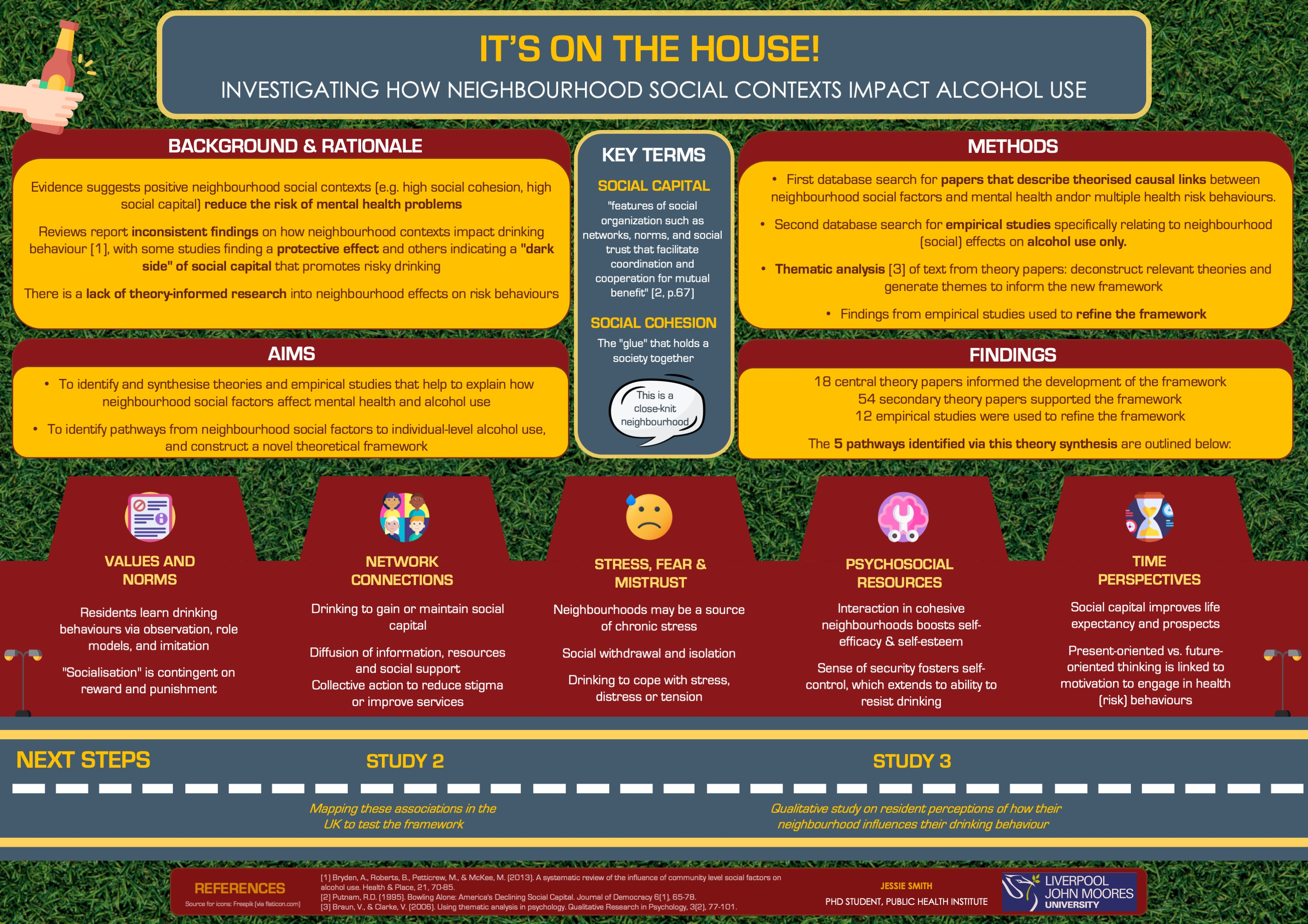 5. Jessie 
Smith, PHI
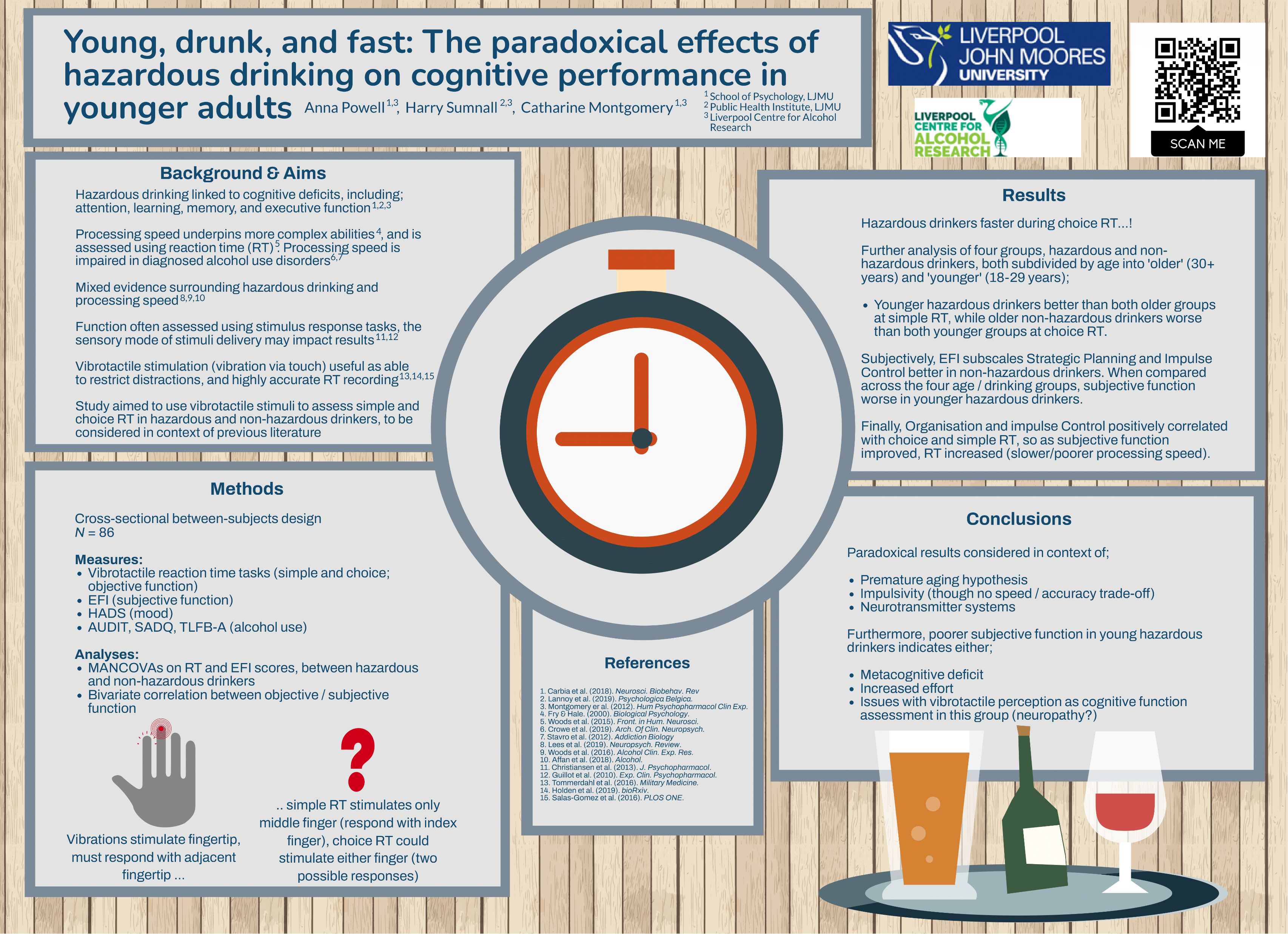 6. Ana Powell, PSY
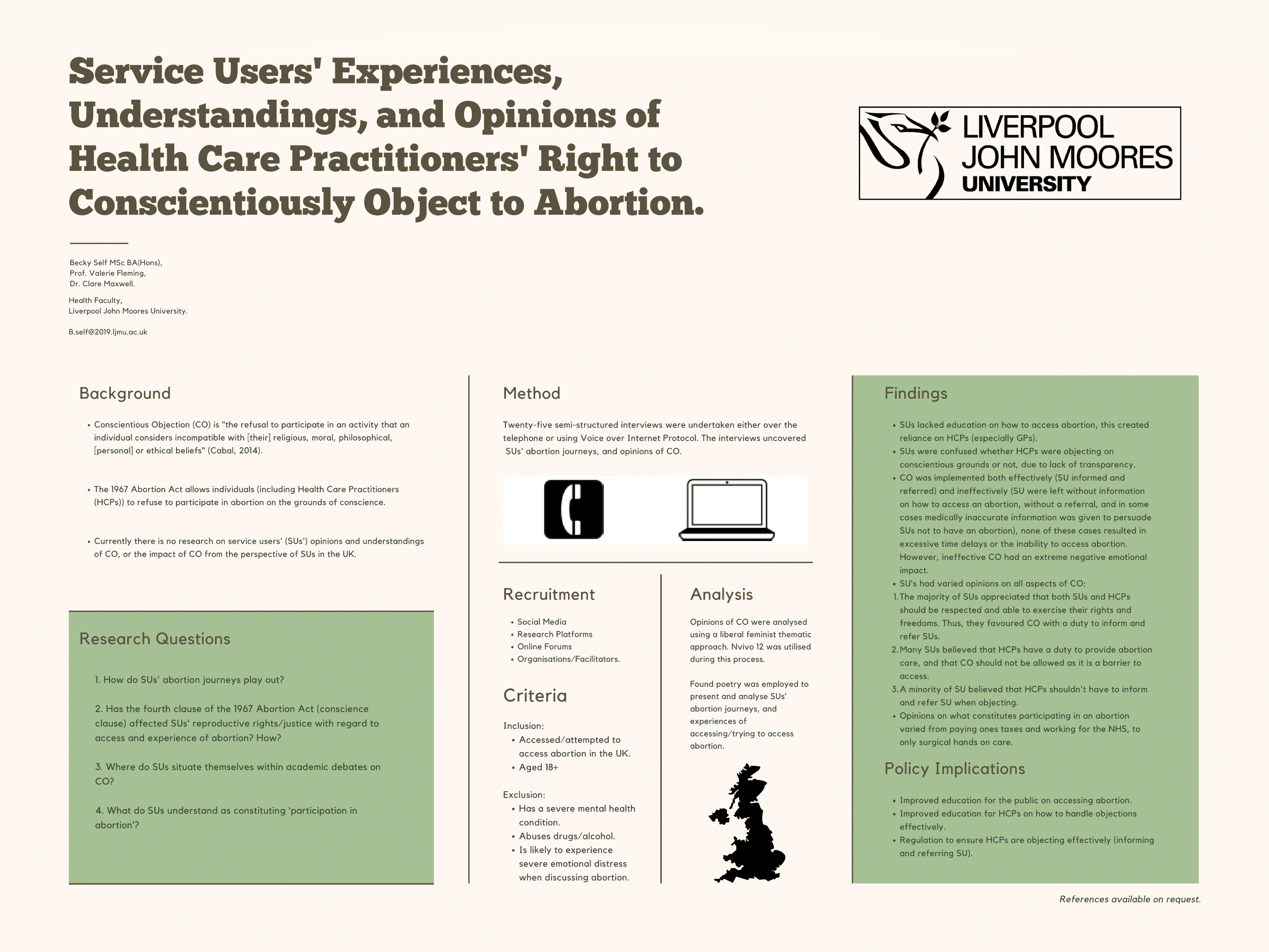 7. Becky Self, NAH
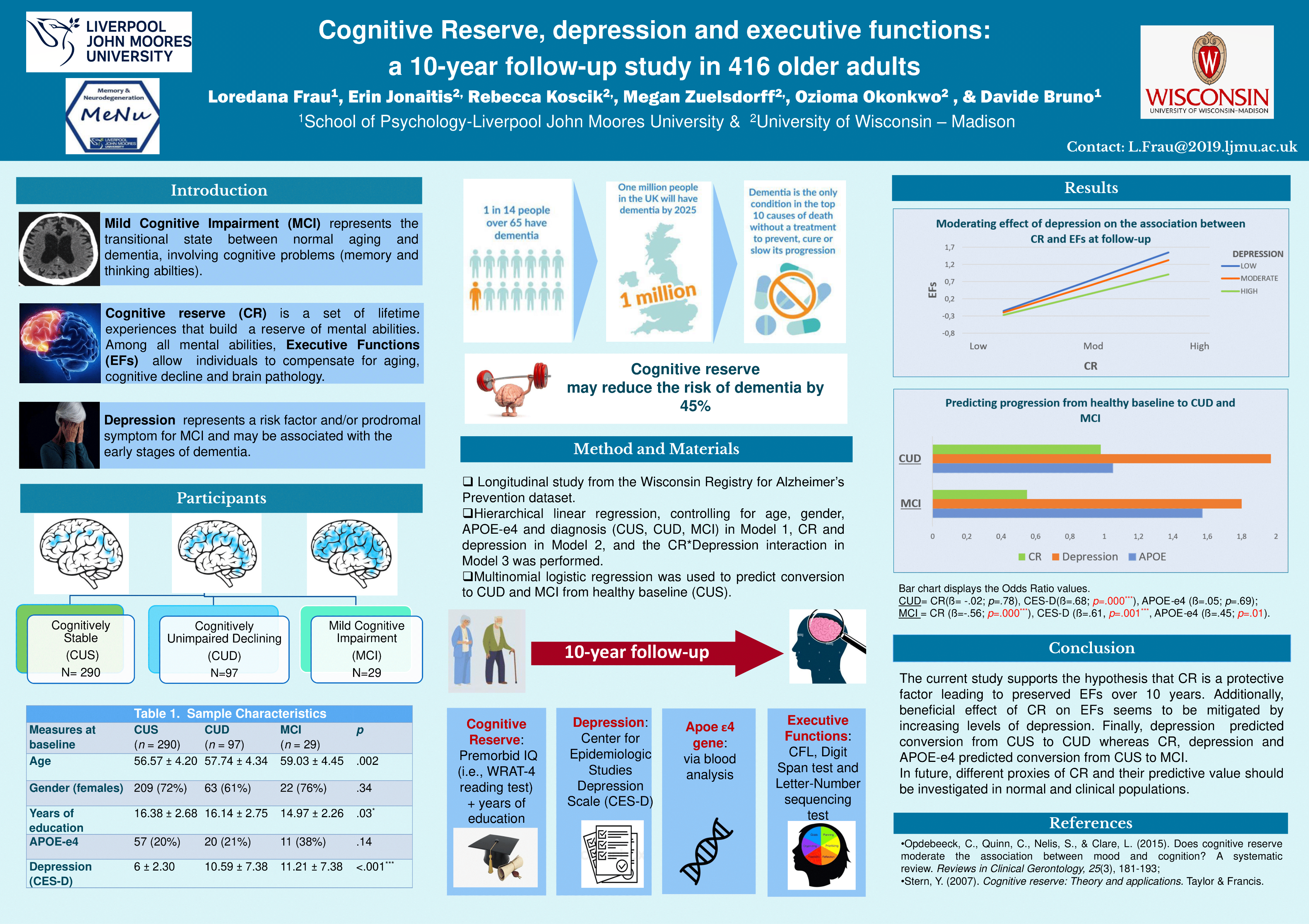 8. Loredana 
Frau, PSY
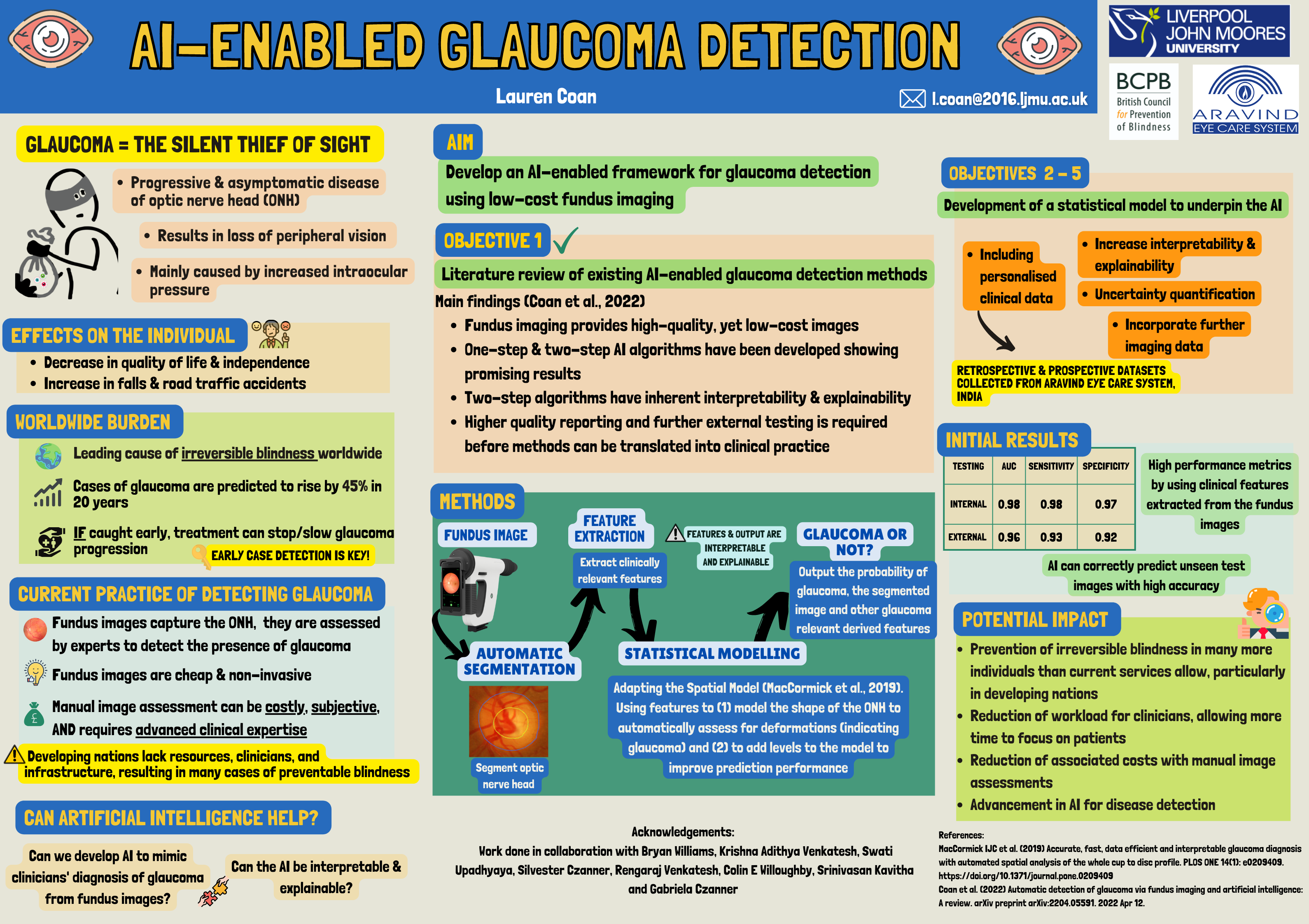 9. Lauren Coan, CMP
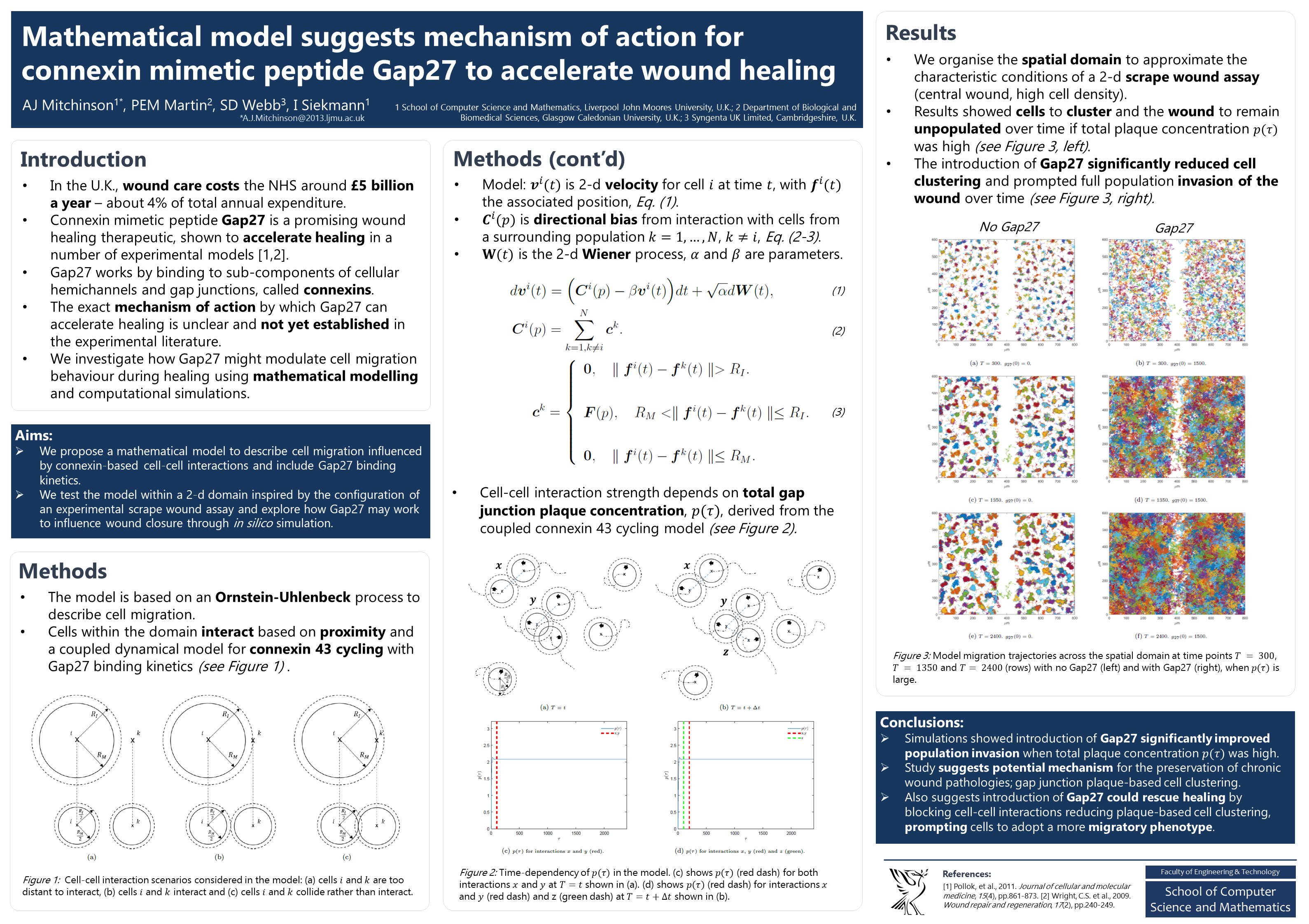 10. Adam Mitchinson, CMP
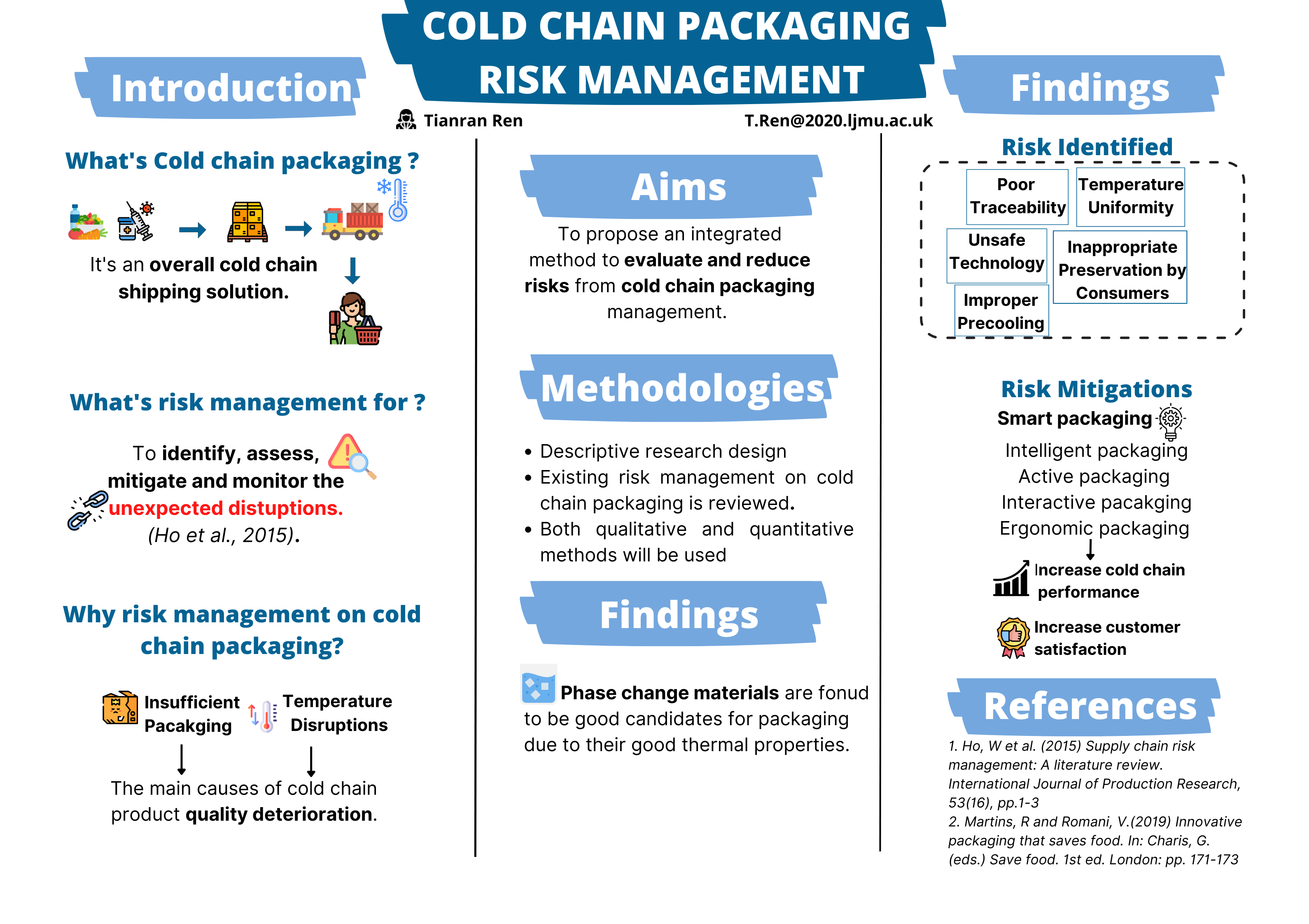 11. Tianran Ren, ENG
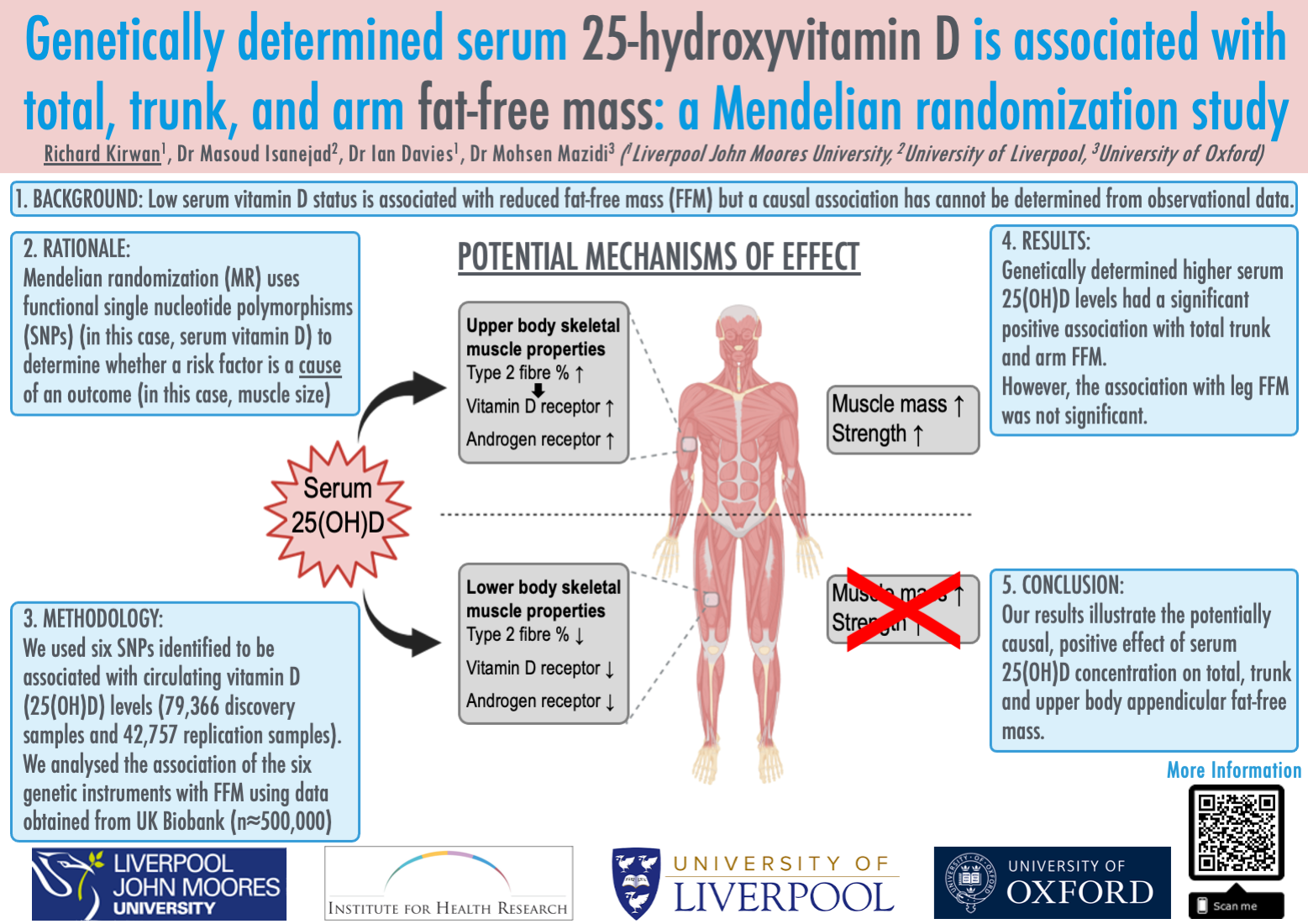 12. Richie Kirwan, BES
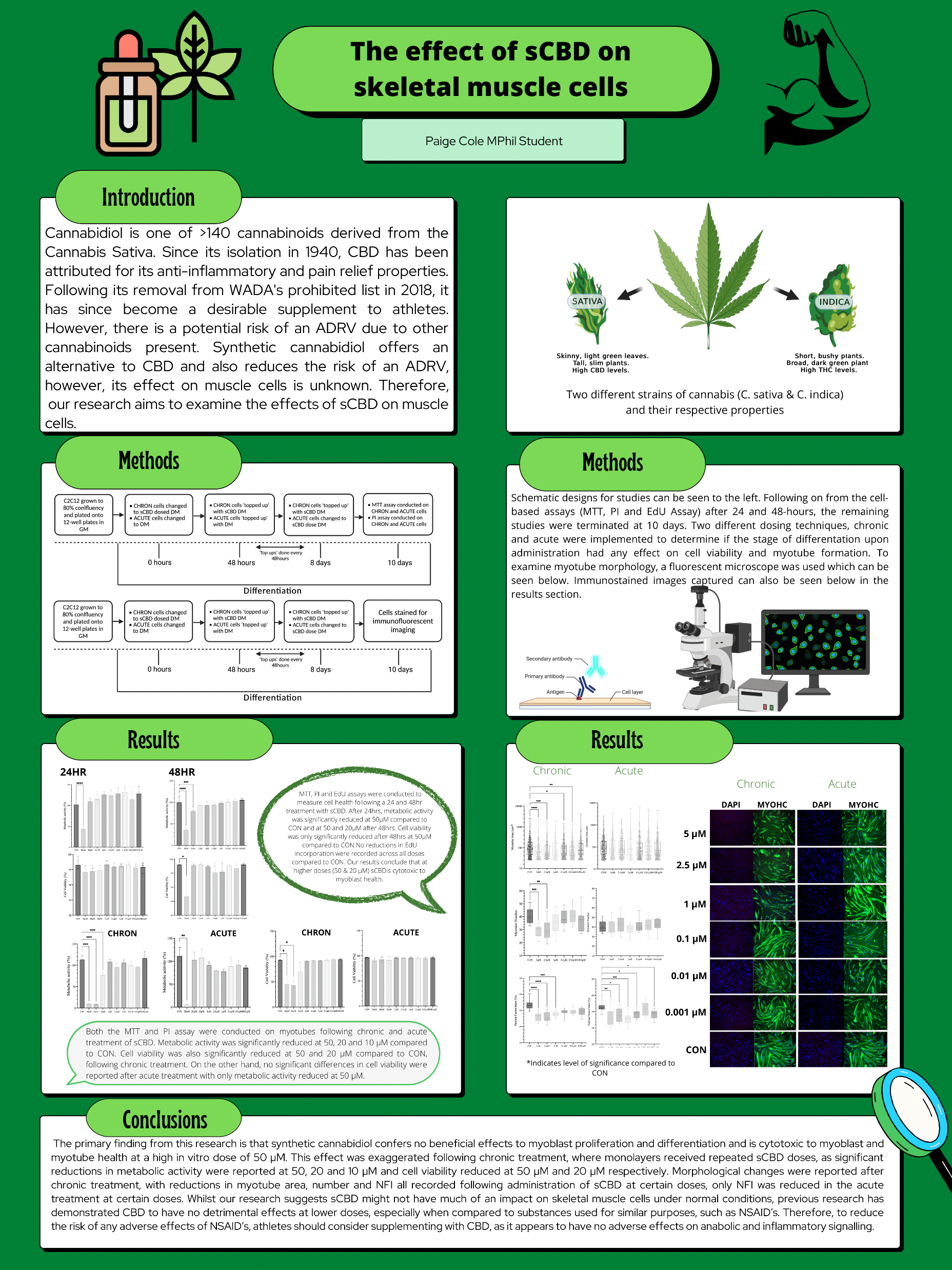 13. Paige Cole, SPS
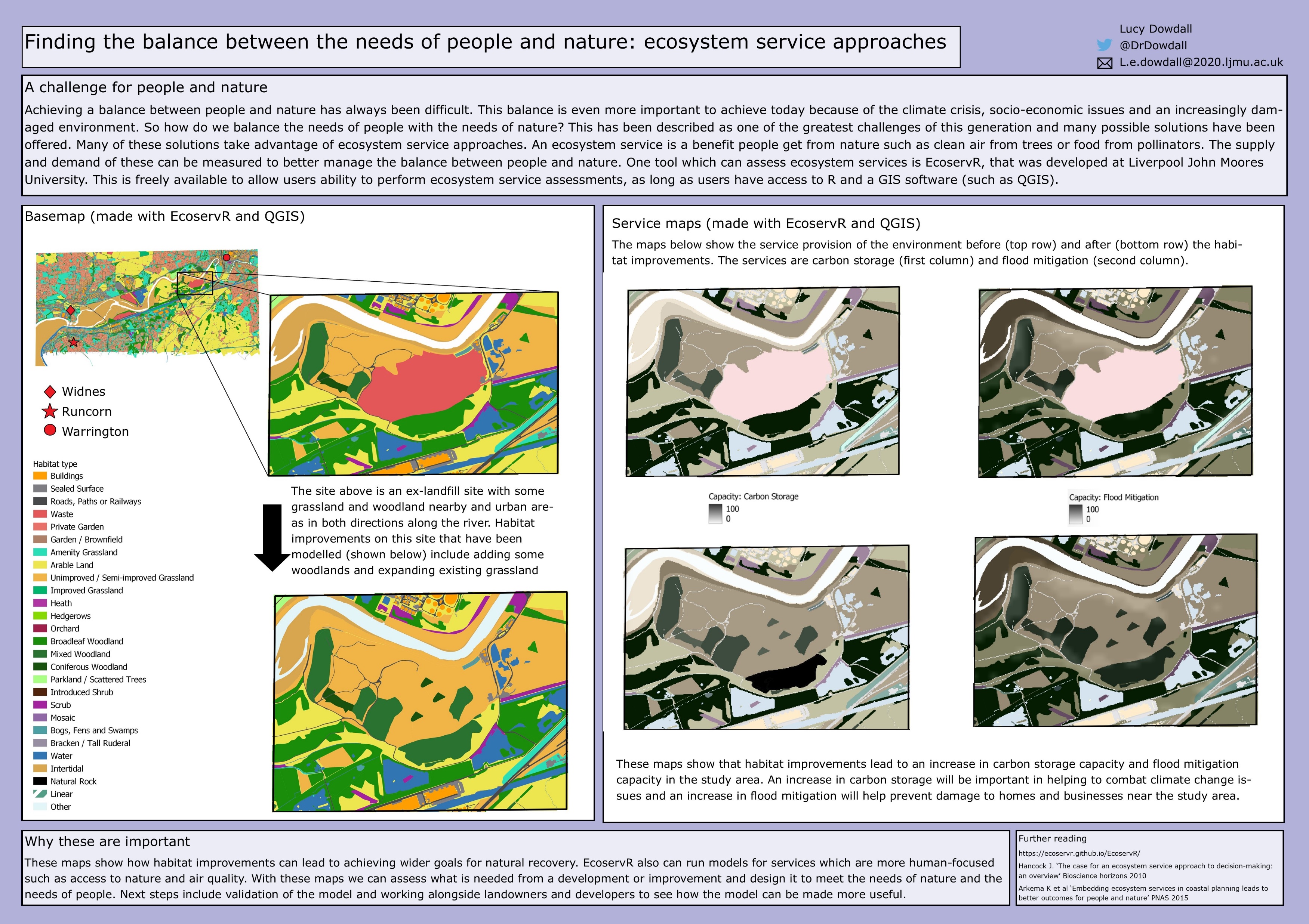 14. Lucy Dowdall, 
BES
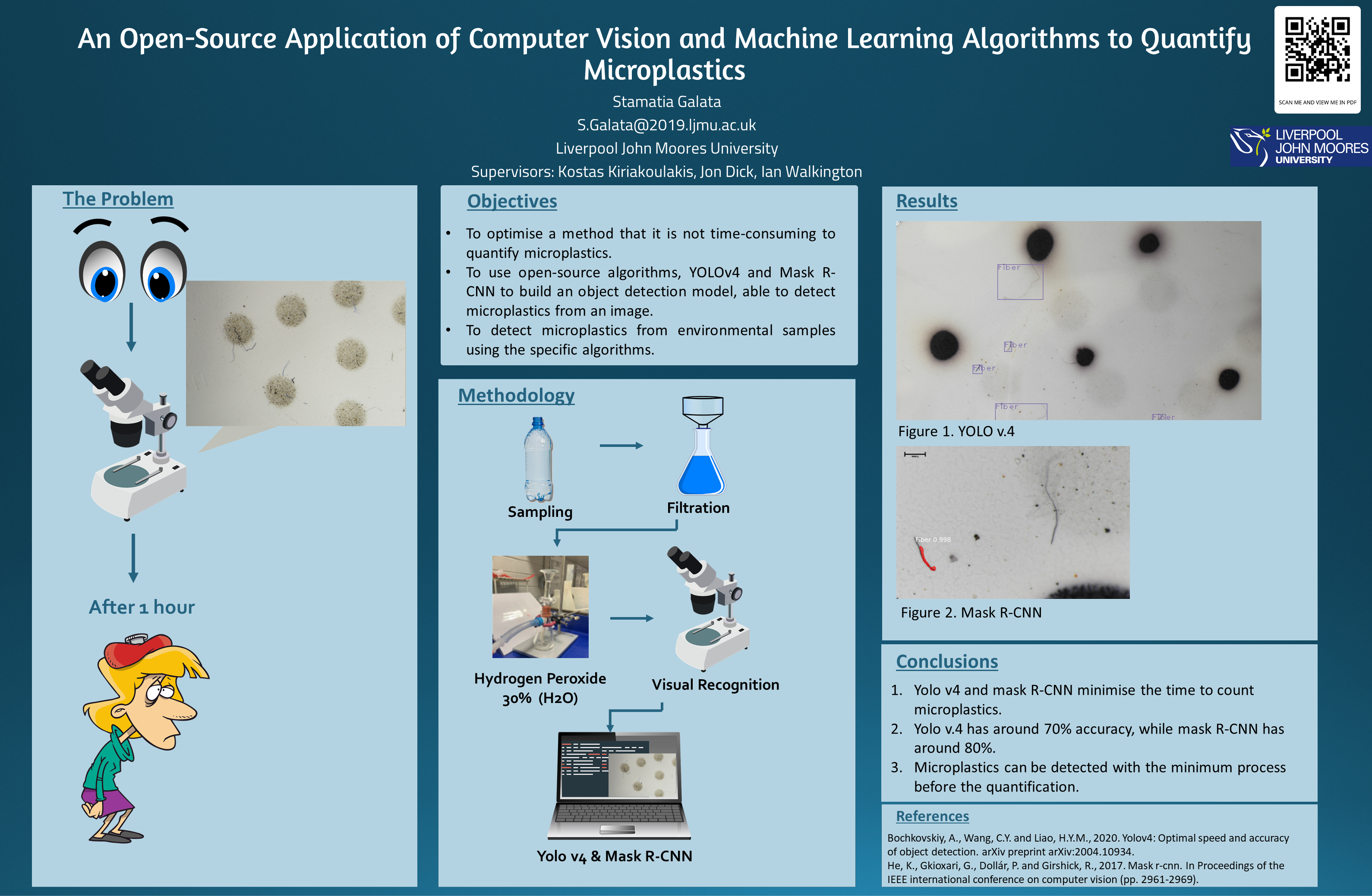 15. Stamatia Galata, BES
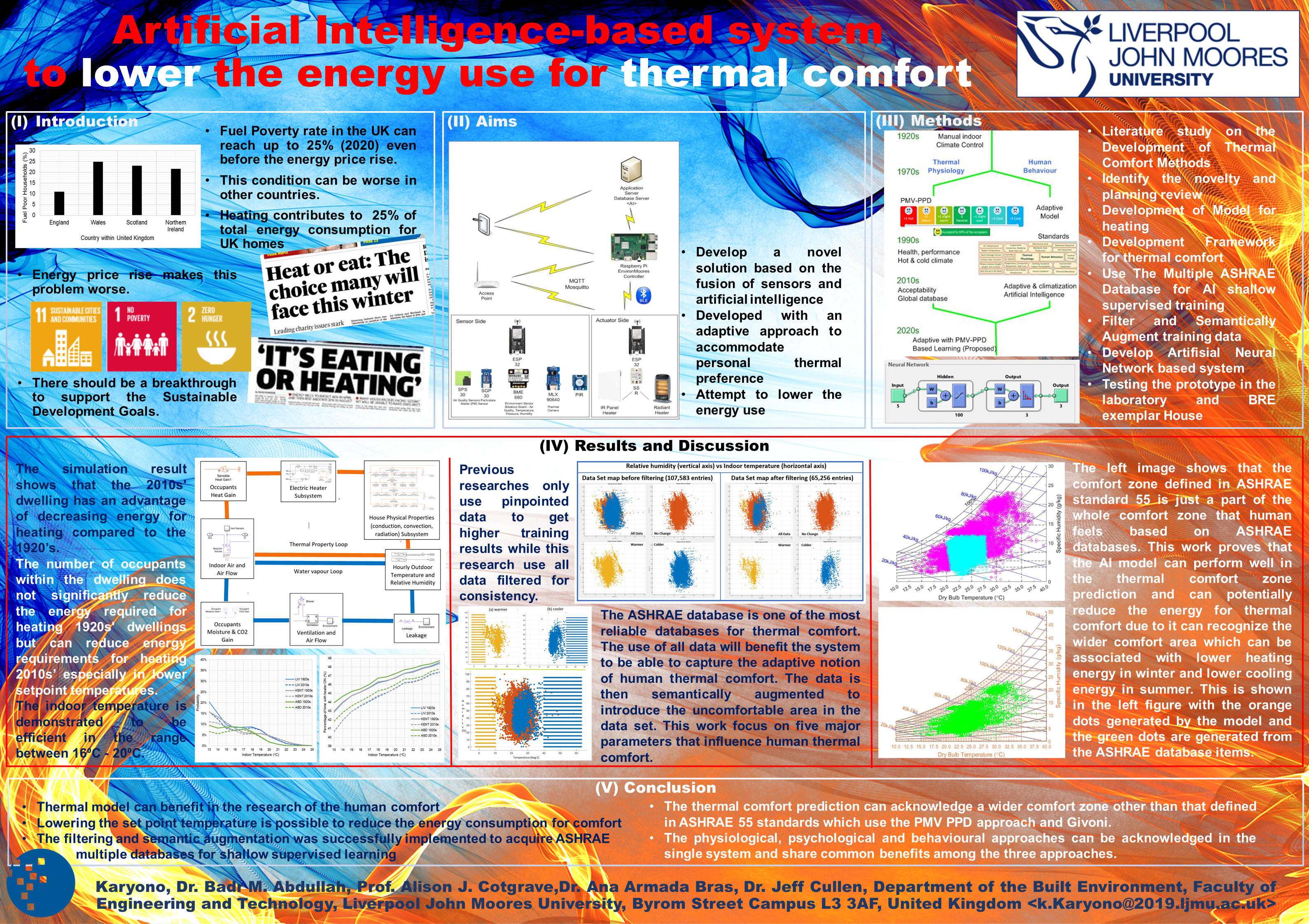 16. Karyono, CBE
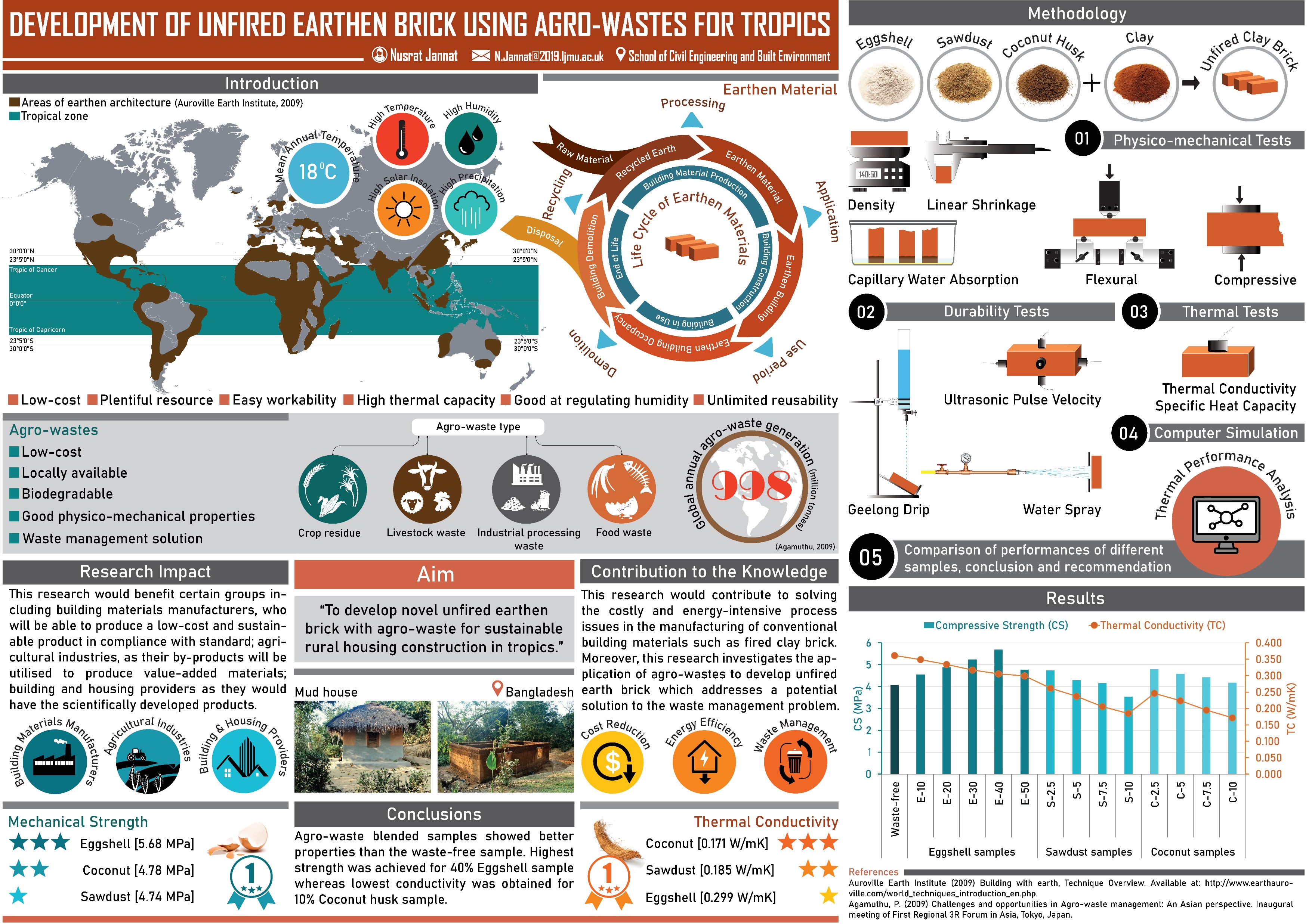 17. Nusrat Jannat, CBE
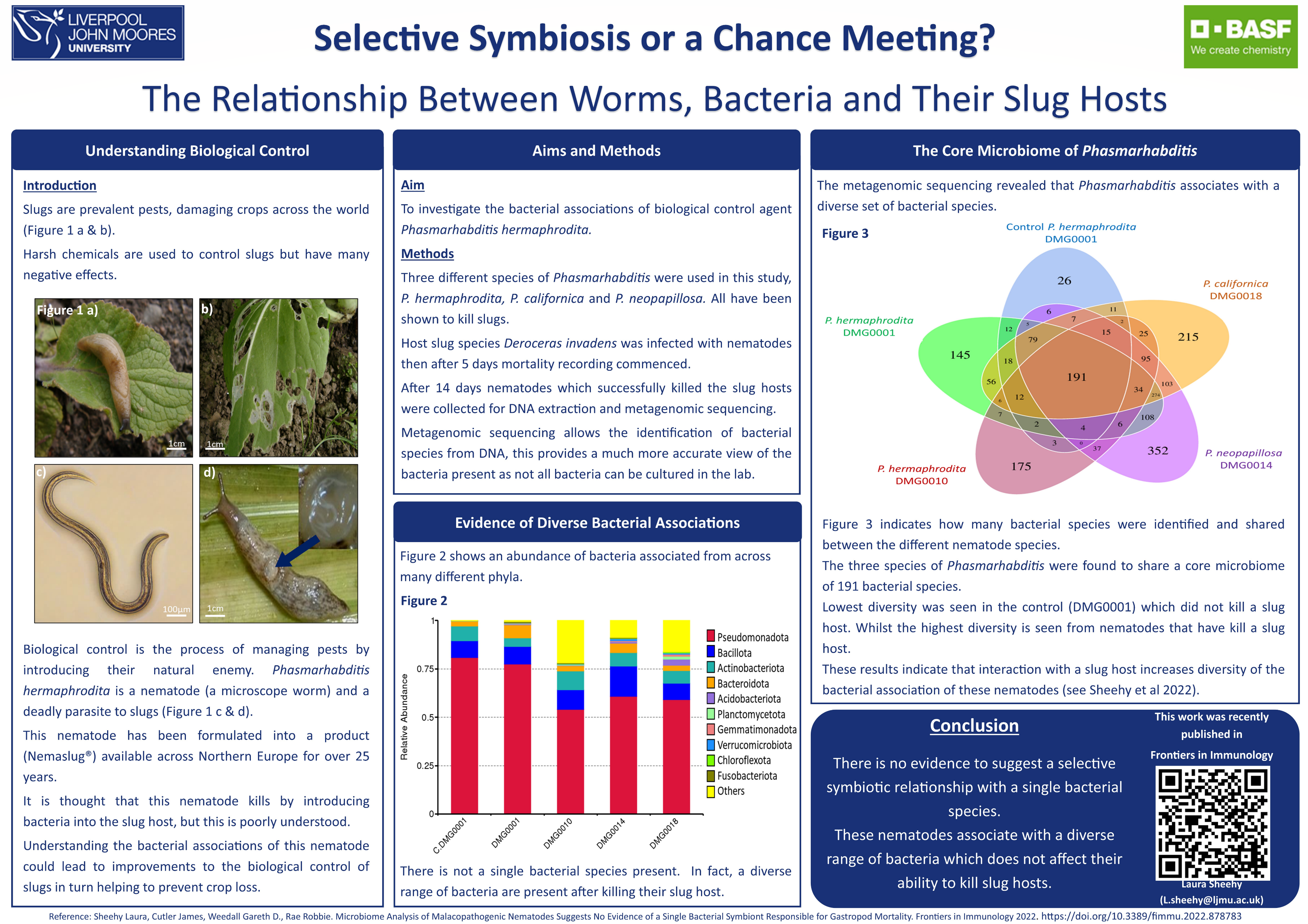 18. Laura Sheehy, BES
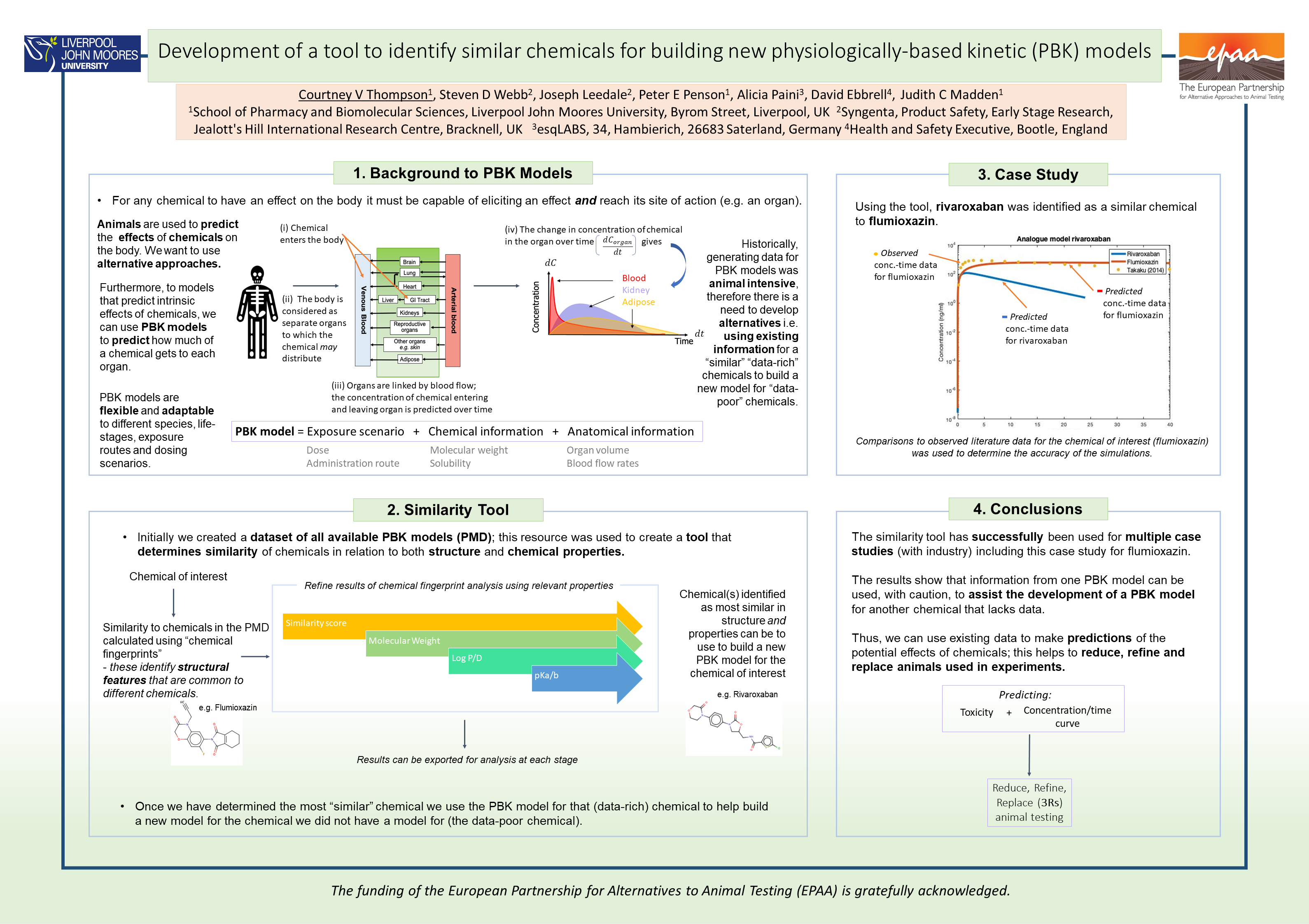 19. Courtney Thompson, PBS
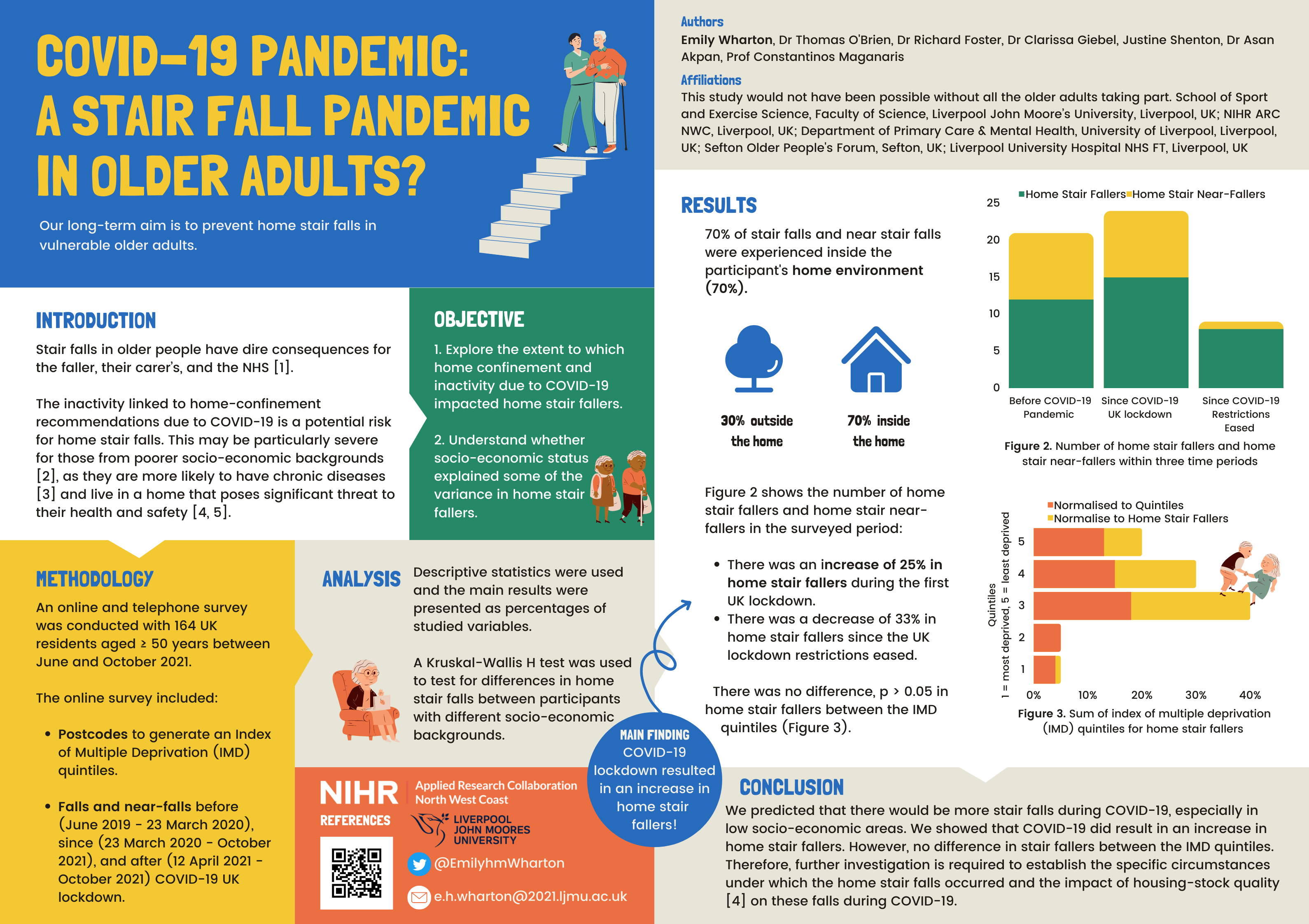 20. Emily Wharton, SPS
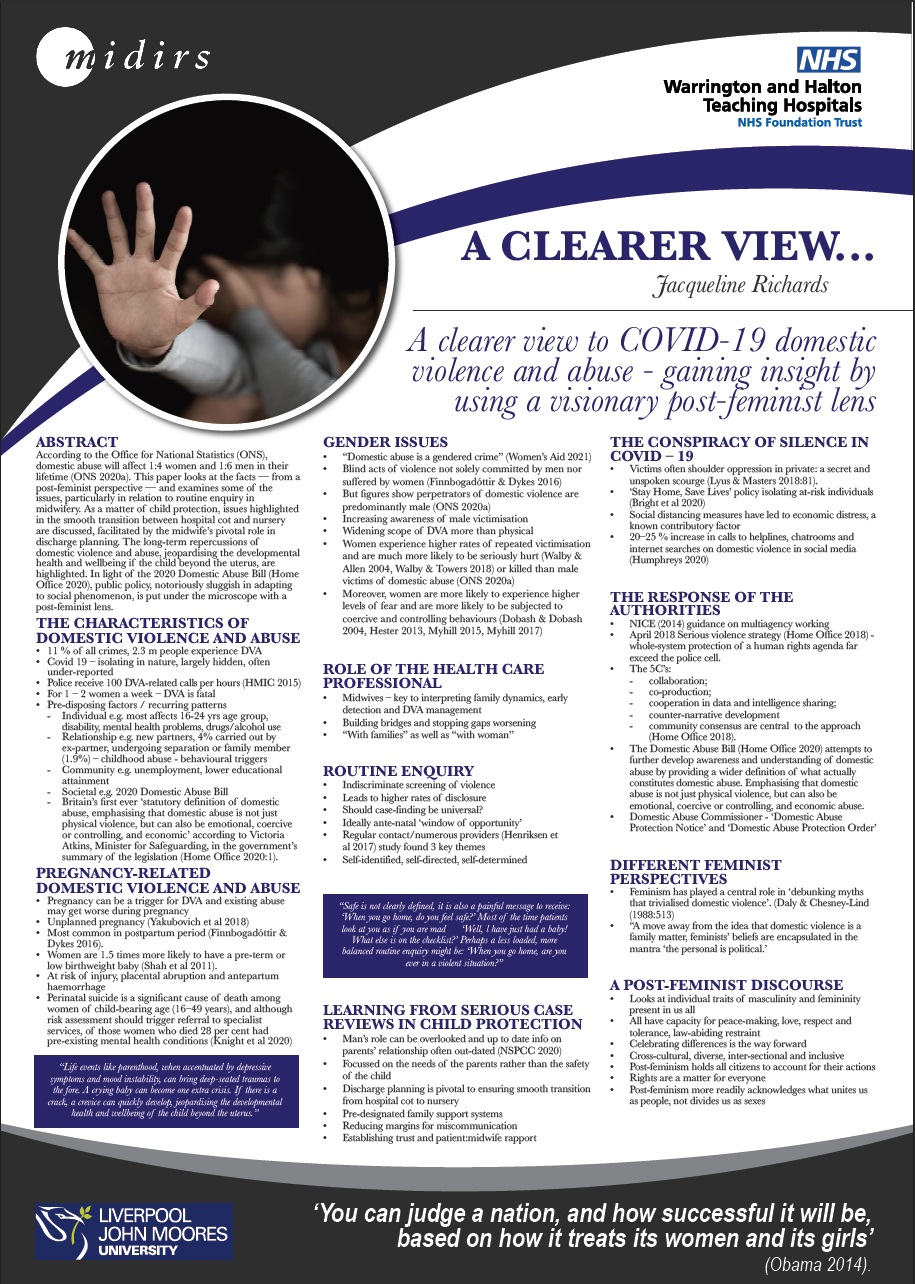 21. Jacqueline Richards, NAH
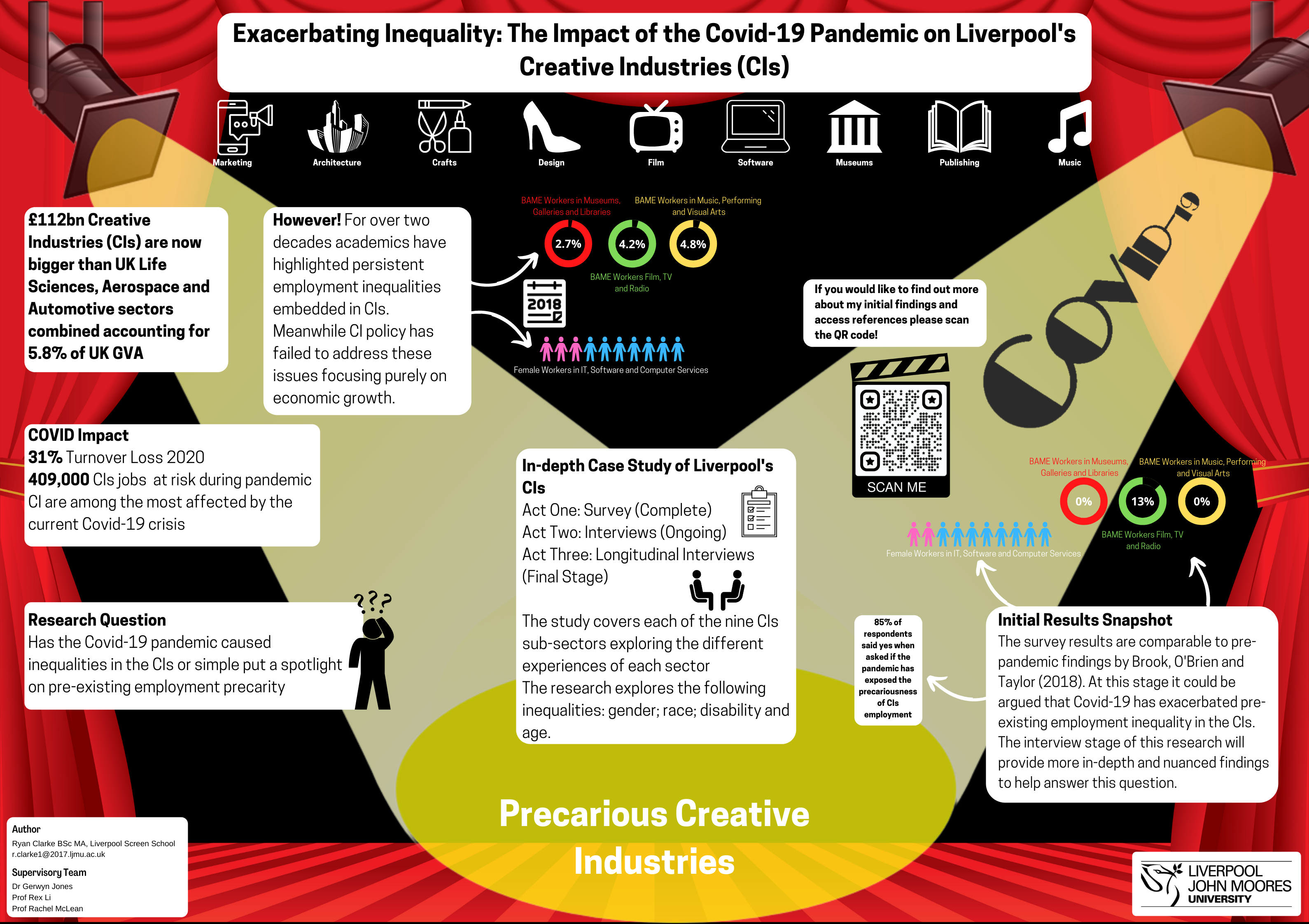 22. Ryan Clarke, LSS